СПІЧРАЙТИНГ ТА  РИТОРИКА
Ч Н У	М А Р К Е Т И Н Г
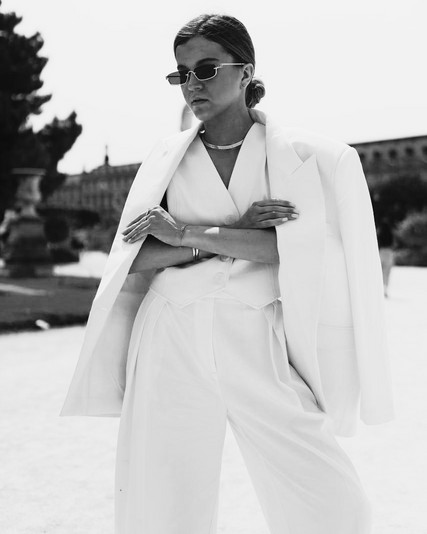 ГАВРИШ ІРИНА ІВАНІВНА, К.Е.Н.,  АСИСТЕНТ КАФЕДРИ МАРКЕТИНГУ,  ІННОВАЦІЙ ТА РЕГІОНАЛЬНОГО  РОЗВИТКУ
БАРАНЮК ДІАНА СЕРГІЇВНА  АСИСТЕНТ КАФЕДРИ МАРКЕТИНГУ,  ІННОВАЦІЙ ТА РЕГІОНАЛЬНОГО  РОЗВИТКУ
МОДУЛІ КУРСУ:
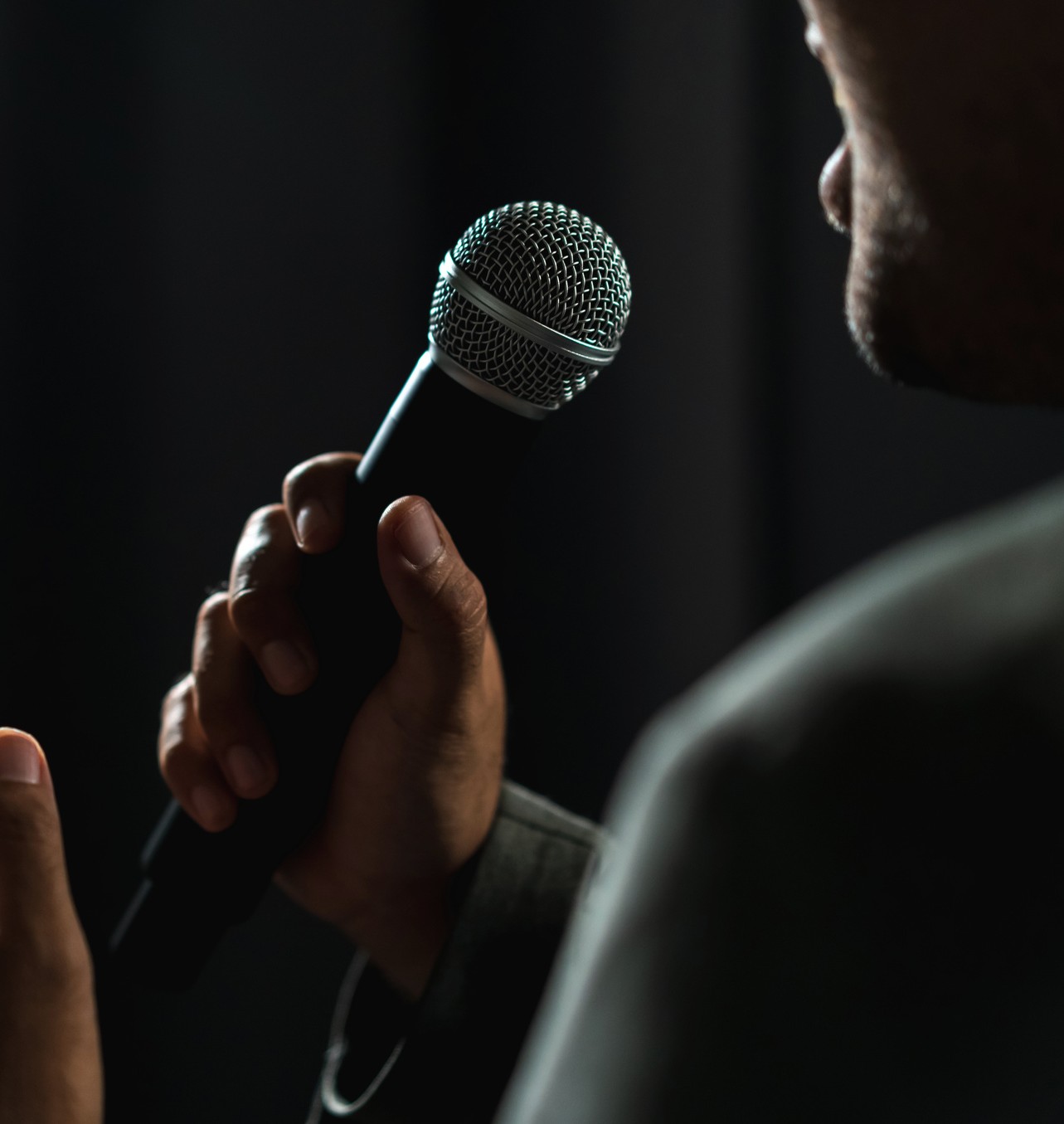 01.
02.
03.
04.
05.
БАЗОВІ ІНСТРУМЕНТИ БІЛОЇ РИТОРИКИ  КОНЕКТИНГ
РОЗПІЗНАВАННЯ МАНІПУЛЯЦІЇ  ДИСКУСІЇ, СУПЕРЕЧКИ, ПЕРЕМОВИНИ
ПРЕЗЕНТАЦІЇ, ІНТЕРВ’Ю, ПУБЛІЧНІ ВИСТУПИ
ТЕМА 1:
ПОНЯТТЯ РИТОРИКИ: ІСТОРІЯ ТА СУЧАСНІ ПІДХОДИ
ЕТАПИ РОЗВИТКУ РИТОРИКИ ВІД АНТИЧНОСТІ ДО СЬОГОДЕННЯ
ОСНОВНІ ЕЛЕМЕНТИ ОРАТОРСЬКОГО МИСТЕЦТВА
РОЛЬ РИТОРИКИ В СУЧАСНОМУ СУСПІЛЬСТВІ ТА КОМУНІКАЦІЯХ
ТЕМА 2:
СТРУКТУРА ТА ТИПИ ПУБЛІЧНИХ ВИСТУПІВ
ЯК ДОСЯГТИ ЯСНОСТІ, ЛОГІЧНОСТІ ТА ПЕРЕКОНЛИВОСТІ
ПСИХОЛОГІЧНІ БАР’ЄРИ: ЯК ПОДОЛАТИ СТРАХ ПУБЛІЧНИХ ВИСТУПІВ
УПРАВЛІННЯ ГОЛОСОМ І МОВЛЕННЯМ: ТОНАЛЬНІСТЬ, ПАУЗИ, РИТМ
ТЕМА 3:
АЛГОРИТМ ПІДГОТОВКИ УСПІШНОГО ВИСТУПУ
АНАЛІЗ АУДИТОРІЇ: ЯК ЗРОЗУМІТИ ПОТРЕБИ СЛУХАЧІВ
ПОСТАНОВКА МЕТИ ВИСТУПУ: ІНФОРМУВАННЯ, ПЕРЕКОНАННЯ, МОТИВАЦІЯ
ЯК ФОРМУВАТИ КЛЮЧОВІ МЕСЕДЖІ ТА ЧІТКУ СТРУКТУРУ ВИСТУПУ
ТЕМА 4:
ВІДМІННІСТЬ МІЖ РОЗМОВНОЮ ТА ПИСЬМОВОЮ МОВОЮ
СТРУКТУРА ТЕКСТУ ПРОМОВИ: ВСТУП, ОСНОВНА ЧАСТИНА, ВИСНОВОК
СТИЛІСТИКА ТА МОВА ТЕКСТУ: ПРОСТОТА, ЯСНІСТЬ І ВИРАЗНІСТЬ
ВИКОРИСТАННЯ РИТОРИЧНИХ ПРИЙОМІВ: МЕТАФОРИ, ПОВТОРИ, КОНТРАСТИ
ТЕМА 5:
ЯК ВИКЛИКАТИ ЕМОЦІЙНУ РЕАКЦІЮ У СЛУХАЧІВ
ХАРИЗМА І ВПЛИВ: ЯК СТВОРИТИ ПОТУЖНИЙ ЕМОЦІЙНИЙ КОНТАКТ
РОЛЬ НЕВЕРБАЛЬНОЇ КОМУНІКАЦІЇ: ЖЕСТИ, МІМІКА, ПОЗА
ЯК ВЗАЄМОДІЯТИ З АУДИТОРІЄЮ: ЗАПИТАННЯ, ВІДПОВІДІ, РЕАКЦІЇ
ТЕМА 6:
ЛОГІКА ТА АРГУМЕНТАЦІЯ В РИТОРИЦІ: ЯК БУДУВАТИ ПЕРЕКОНЛИВІ ДОВОДИ
ПІДКРІПЛЕННЯ ТЕЗ ДОКАЗАМИ: ФАКТИ, ЦИФРИ, ПРИКЛАДИ
ЕТИКА АРГУМЕНТАЦІЇ: ЯК ПЕРЕКОНУВАТИ БЕЗ МАНІПУЛЯЦІЙ
ЯК РЕАГУВАТИ НА КРИТИКУ ТА ЗАПЕРЕЧЕННЯ
ТЕМА 7:
ВИКОРИСТАННЯ МУЛЬТИМЕДІЙНИХ ІНСТРУМЕНТІВ У ПРОМОВАХ
РОЛЬ СОЦІАЛЬНИХ МЕРЕЖ У РОЗВИТКУ ПУБЛІЧНОГО ВИСТУПУ
КОРОТКІ ВИСТУПИ (TED TALKS) ТА МИСТЕЦТВО СТИСЛОСТІ
АДАПТАЦІЯ ПРОМОВ ДЛЯ РІЗНИХ ПЛАТФОРМ (ОНЛАЙН, ОФЛАЙН, ВІДЕО)
ТЕМА 8:
СТВОРЕННЯ ВЛАСНОЇ ПРОМОВИ: ВІД КОНЦЕПЦІЇ ДО ВИКОНАННЯ
ПРАКТИЧНІ ПОРАДИ ЩОДО ВИСТУПУ ПЕРЕД РІЗНИМИ ТИПАМИ АУДИТОРІЇ
ОЦІНКА ТА САМОАНАЛІЗ ВИСТУПУ: ЯК ПОКРАЩИТИ ВЛАСНІ НАВИЧКИ
ЯК СТАТИ ПРОФЕСІЙНИМ СПІКЕРОМ АБО СПІЧРАЙТЕРОМ